Pain Management at Stony Brook Medicine
Pain Management Policy
All patients must have effective pain management
Appropriate screening and pain assessment
Documentation
Care and treatment
Pain education
Patient self report of pain must be source of assessment whenever possible
Patient’s acceptable level of pain must guide treatment
Determination of Pain
Patient self report of pain must be source of assessment whenever possible
Patient’s acceptable level of pain must guide treatment
If the patient is unable to self report, assessment strategies should include
Observable behaviors (facial expressions, body movements, crying) 
physiological measures (heart rate and blood pressure).
What is Pain?
“An unpleasant sensory and emotional experience associated with actual or potential tissue damage, or described in terms of such damage.”  	
International Association for the Study of Pain (Merskey, 1979)
  
Pain is always subjective.  
The patient’s self-report of pain is the single most reliable indicator of pain.  
The clinician must accept the patient’s self report of pain.
Acute Pain
Acute pain presents most often with a clear cause, relatively brief in duration and subsides as healing takes place.  
Acute pain is often accompanied by observable objective signs of pain 
increased pulse rate
increased blood pressure
Non-verbal signs and symptoms such as facial expressions and tense muscles.
Chronic Pain
Pain that is persistent and recurrent.  
When pain persists, it serves no useful purpose and may dramatically decrease the quality of life and function.
Chronic pain rarely has any observable or behavioral signs although persons may appear anxious or depressed.
Cancer Pain
Pain that is associated with cancer or cancer treatment.
May be attributed to 
Tumor location
Chemotherapy 
Radiation therapy
Surgical treatment
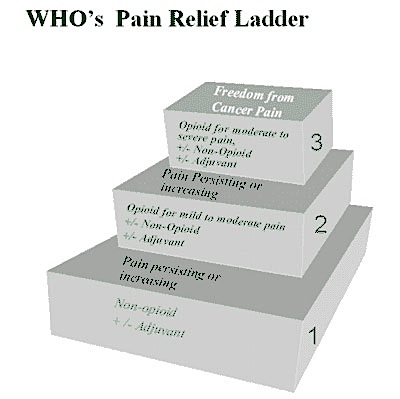 Pain Assessment
Initial Pain Assessment should include:
Location(s) 
Intensity 
Sensory quality 
Alleviating and aggravating factors

Any new onset of pain requires a new comprehensive pain assessment.
Pain Reassessment
Every 8 hours minimally
Following the administration of pain medications to determine the effectiveness of the medication and/or need for further intervention. 
IV within 15 mins of administration
PO/IM/SC   within 1 hour of administration
Assume Pain is Present (APP)
Term used to document pain in a patient who cannot self report pain.
Because of injuries or the nature of a procedure the patient would be assumed to have pain.
FLACC:  (Face, Legs, Activity, Cry, Consolability)
A behavioral scale for scoring pain in individuals who are unable to self-report pain.  
Used for age two months to seven years
May have use beyond this age for the cognitively impaired patient
OAAS: Observer’s Assessment of Alertness and Sedation
A tool used to assess patients level of sedation.  
May be used to guide titration of pain medication.
Pain Management Approach
Should be interdisciplinary and multimodal.
Care is individualized and may depend on: 
Pain source and intensity
Patient’s age
Developmental, physical, emotional and cognitive status
Cultural beliefs 
Treatment preferences
Concurrent medical conditions
Multimodal Analgesia
This term describes the use of multiple modalities that are used to provide pain relief with various parts of the pain pathway targeted.
Decreased dependence on single modality agents decreases the risk of side effects.
May include
Pharmacological (opioids, NSAIDS, gabapentanoids)
Relaxation techniques (biofeedback, deep breathing)
Regional analgesia (nerve blocks, epidural catheters)
Treatments May Include
Non-pharmacologic Methods
Pharmacologic Methods
Heat/cold 
Relaxation
Distraction, 
Guided imagery, 
Acupressure/acupuncture
Repositioning
NSAIDS
Anti-seizure medications
Anti-depressants
Opioid analgesics
Local anesthetics
Neurolytics
Acute vs. Chronic Pain Management
Acute Pain
Chronic Pain
Most often treated with:
NSAIDS
Opioids
Local anesthetics
Splinting
Positioning changes
Ice
Most often treated with:
Anti-seizure medications
Anti-depressant medications
NSAIDS
Implantable devices
Psychological therapy
Acupuncture
When all else fails and benefits outweigh risks
Opioids
Responsible Opioid Prescribing
There is a national epidemic occurring involving the misuse, abuse and diversion of prescription opioids.
The majority of these medications enter circulation through the legitimate prescription by physicians from all specialties.
Prescribers must be aware that their opioid prescription could potentially end up being used  for reasons not prescribed (sold, snorted, traded).
Responsible Opioid Prescribing
Assess risk for opioid abuse or diversion prior to prescribing opioid.
Risk factors for misuse or abuse of opioids include the following
Males between 18 and 45.
A personal history of substance abuse
A family history of substance abuse
A personal history of preadolescent sexual abuse
A personal history of psychological disease (depression, anxiety, obsessive-compulsive disorder
Responsible Opioid Prescribing
Doctor Shopping
Using more than one doctor to obtain opioids
Prevent by checking databases
External medication history on EMR
New York State Prescription Drug Monitoring System
https://commerce.health.state.ny.us/hcsportal/appmanager/hcs/home
1-866-529-1890 (M-F 8-4:45pm)
Acute Pain Service
Provides 7 days per week, 24 hour consultative services every day of the year.
Staffed by anesthesiologists, nurse practitioners, RNs, and resident physicians.
Manages IV PCA, epidural catheters, nerve block catheters.
Page 4-8106 for assistance.
Acute Pain Service
The Acute Pain Service must be notified for:
Patients who report an indwelling device for pain management (e.g. intrathecal pain pump or spinal cord stimulator).
Any pre-surgical patient who is followed by an outpatient pain clinic.
Any pre-surgical patient who is receiving long acting/controlled release narcotics (e.g.: MS Contin, Kadian, OxyContin, Fentanyl patch, methadone).
Any pre surgical patient who reports or tests positive for illicit drug use.
SBUMC – Center for Pain Management
The Pain Center is located in the Ambulatory Care Pavilion
Call 638–PAIN for an outpatient consultation
Treatments offered
Comprehensive evaluations
Epidural steroid injections
Spinal injections
Nerve blocks
Psychological evaluation and treatment
Opioid risk evaluation
Patient and Family Education
All patients and family must receive education on their right to effective pain management which may include:
How to report pain using the pain scales. 
Importance of reporting pain as accurately and promptly as possible. 
Use of pumps and other technologies used in pain control. 
Use of non-pharmacologic and pharmacologic methods of relieving pain. 
Importance of notifying staff of unrelieved pain. 
Identification of an acceptable functional pain level that will allow them to participate in their prescribed activity level.
Patient and Family Education
Patients and family are given specific instructions prior to discharge regarding
Pain control
Pain medications
Management of potential side effects